Тема: Строение цветка
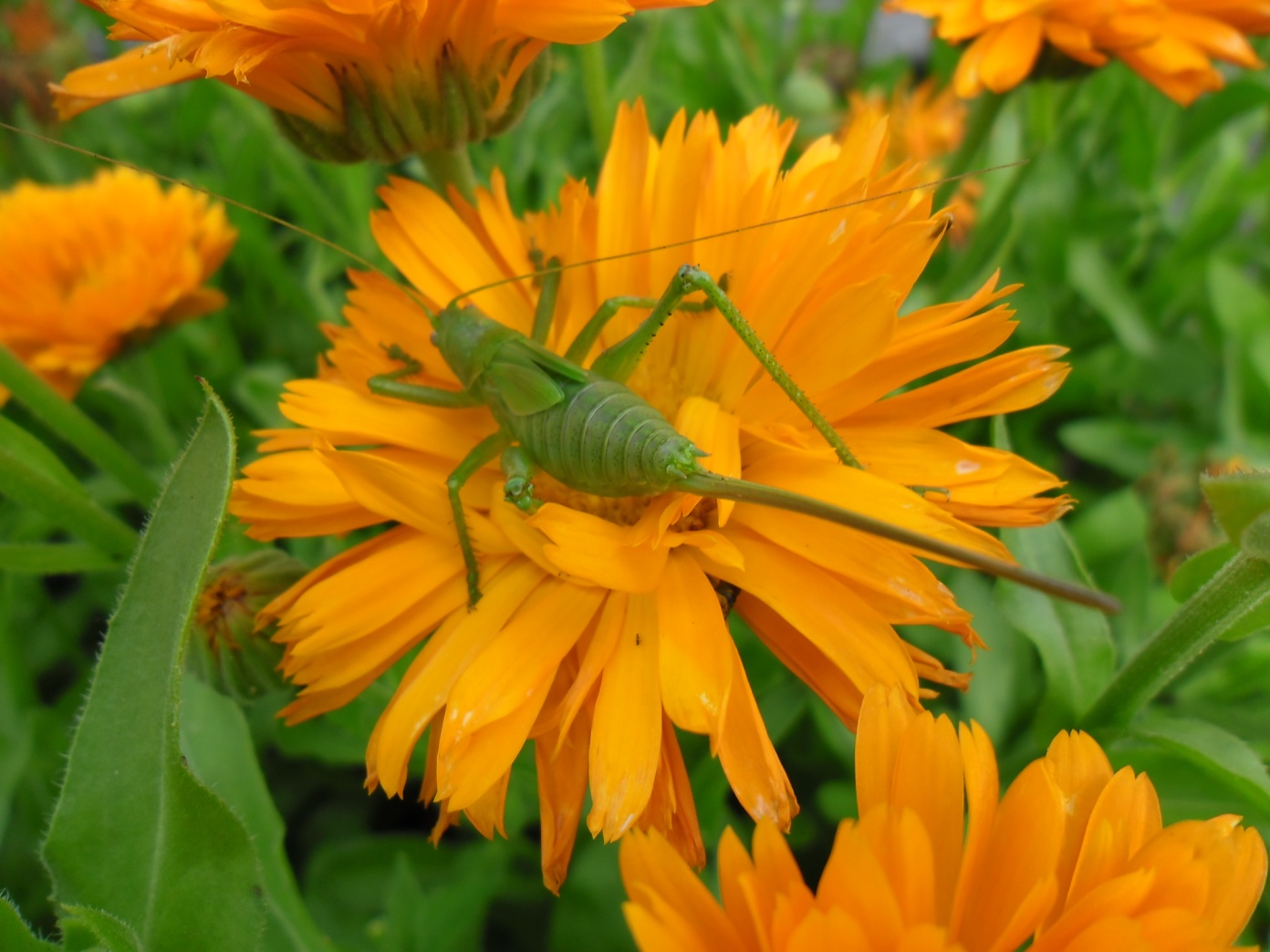 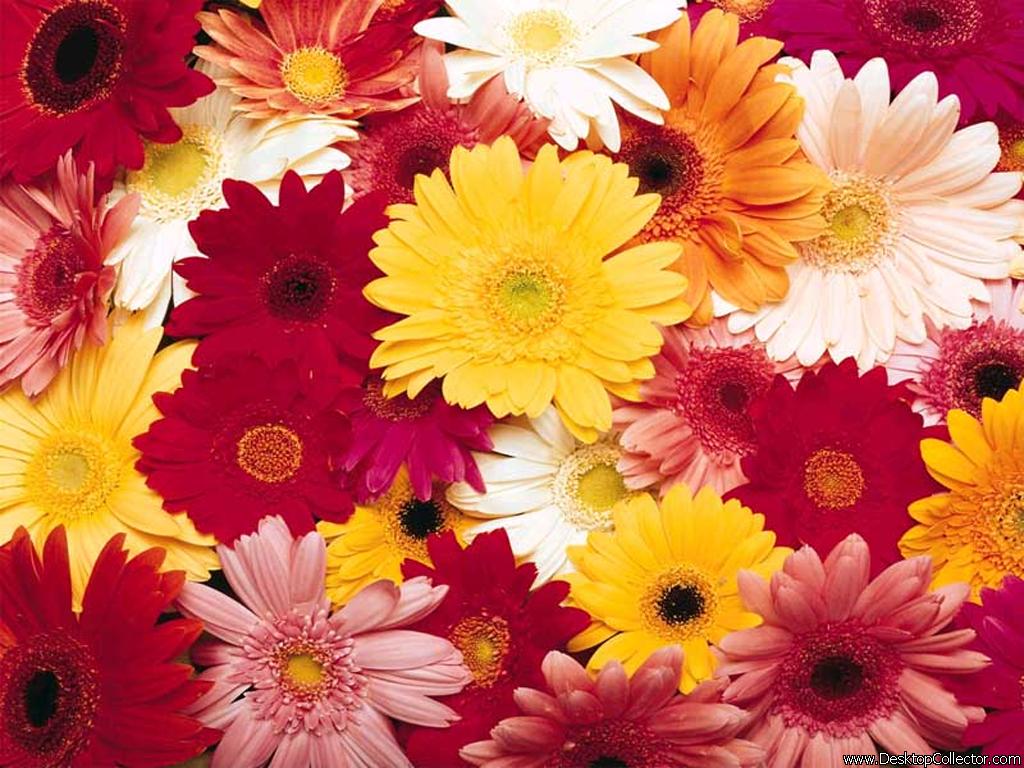 Разнообразие цветов
Разнообразие цветков
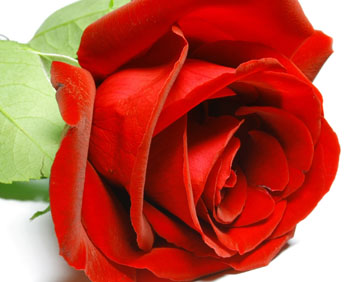 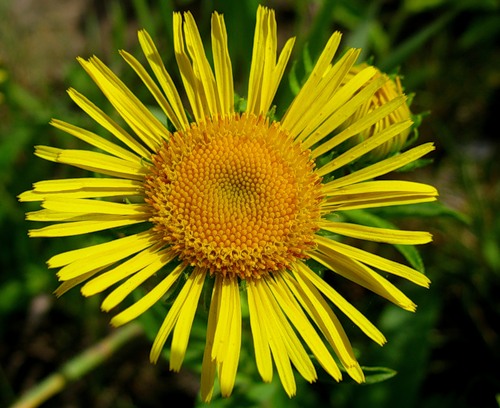 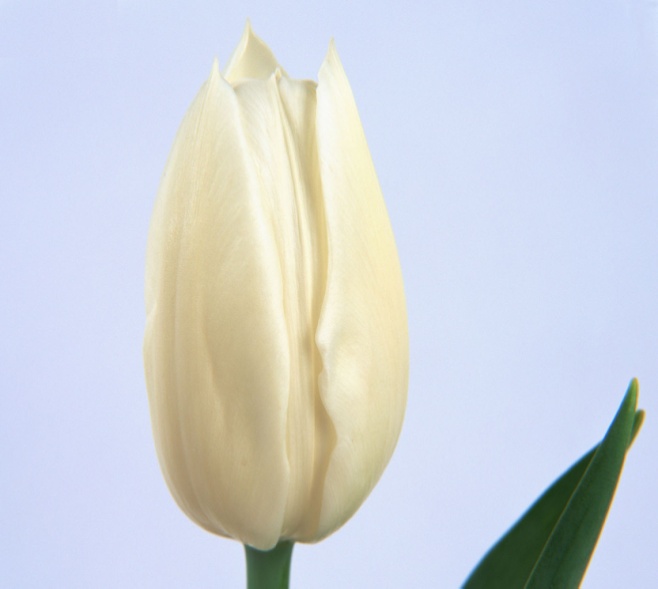 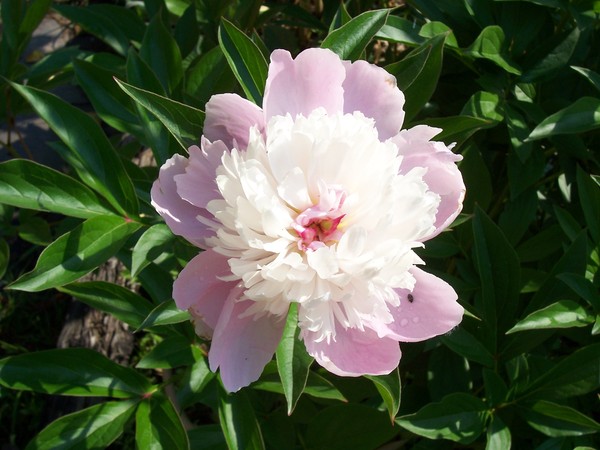 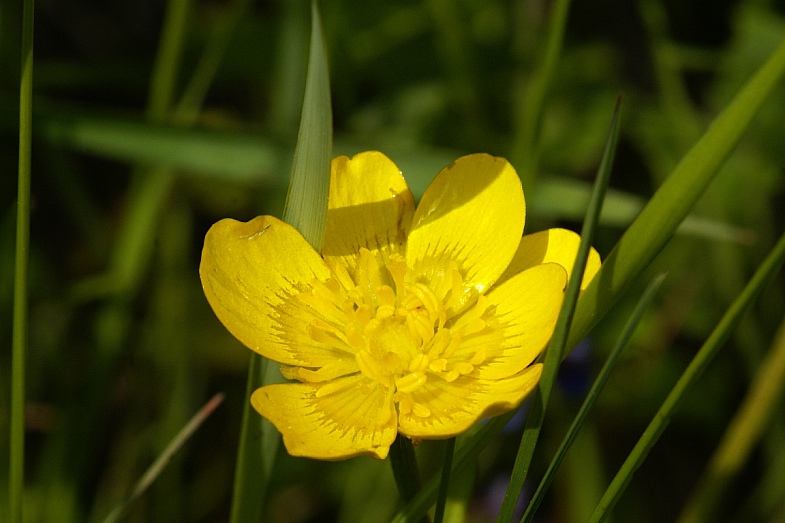 Цветок –это орган семенного размножения цветковых растений.
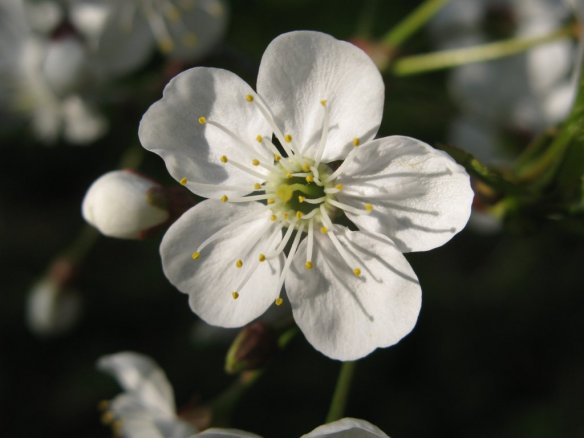 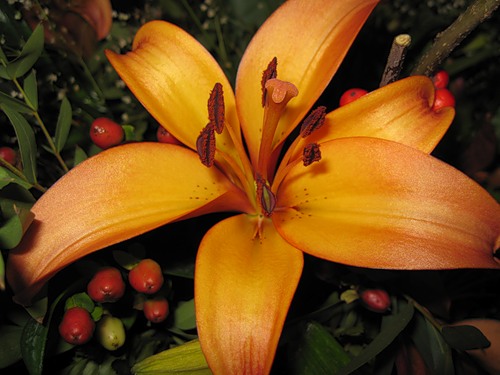 Строение цветка
раздельнолепестный
сростнолепестный
н
ч
и
е
к
в
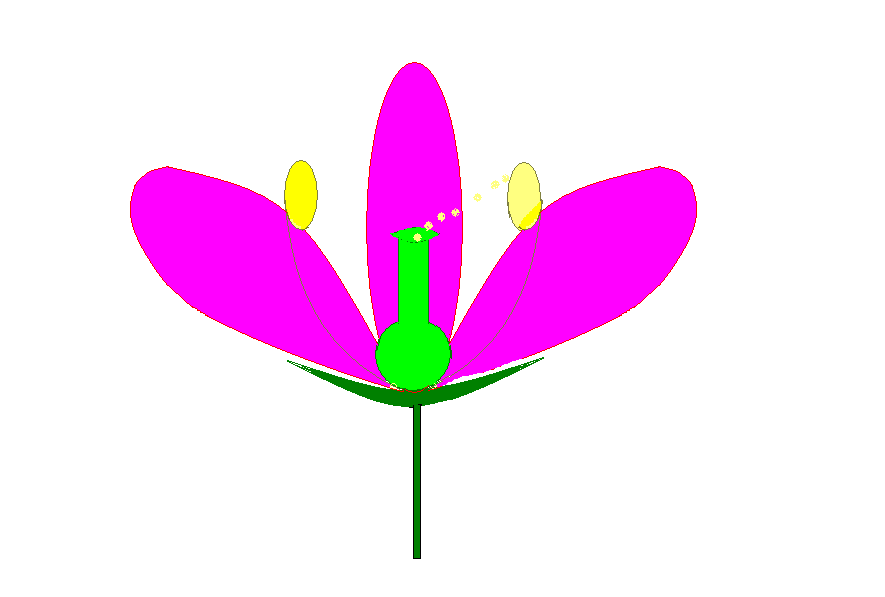 лепесток
лепесток
рыльце
пыльник
тычинка
пестик
столбик
тычиночная нить
завязь
чашечка из чашелистиков
цветоложе
цветоножка
Пестик и тычинка – главные части цветка
Типы цветков 
по строению околоцветника
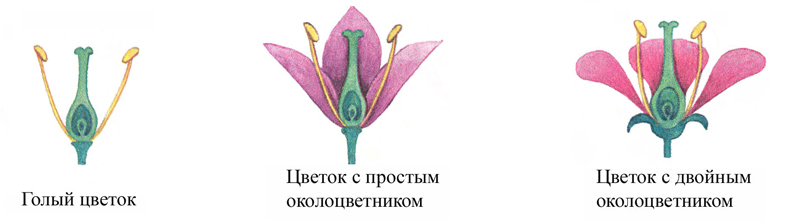 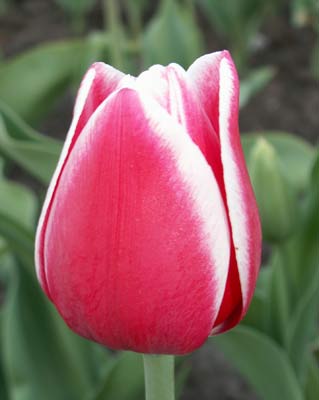 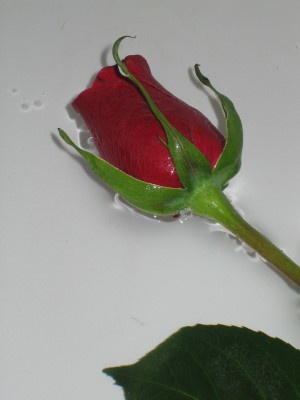 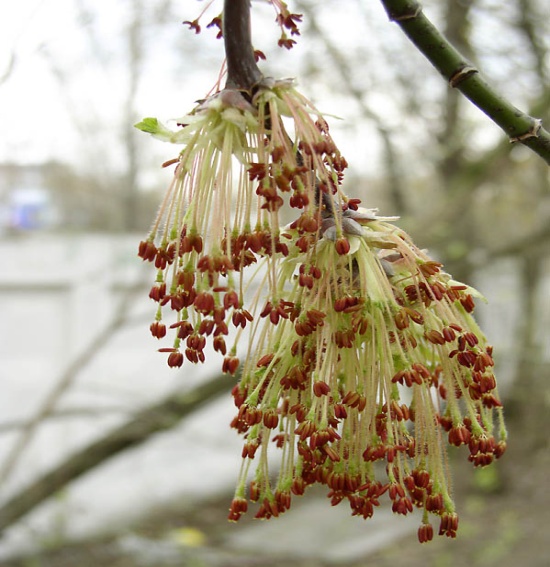 Однополые и обоеполые
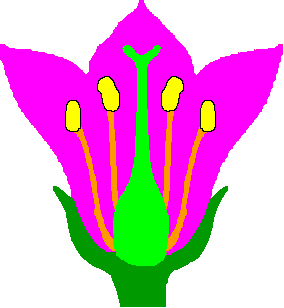 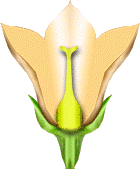 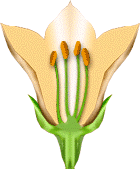 Обоеполые цветки
- это цветки, имеющие и пестики и тычинки.
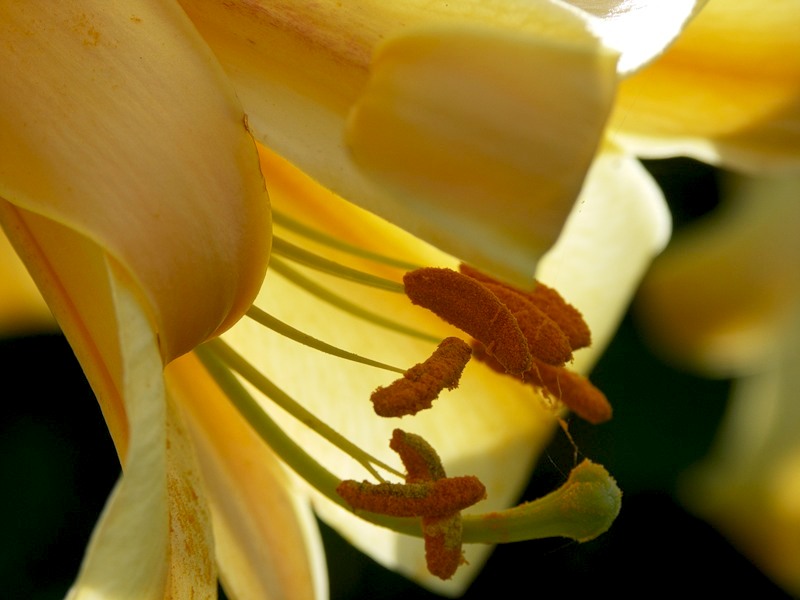 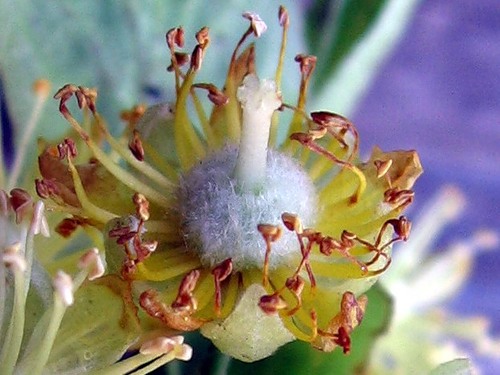 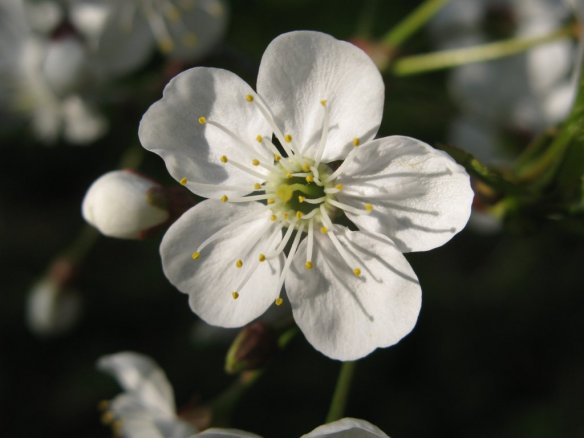 Цветок липы
Цветок лилии
Цветок вишни
Однополые цветки
- это цветки, которые содержат либо пестики (пестичные - женские цветки), 
либо тычинки (тычиночные - мужские цветки)
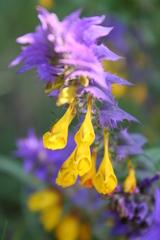 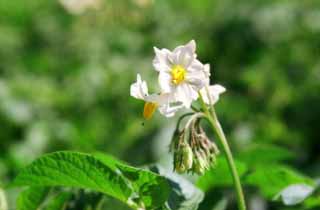 Цветок облепихи
Цветок тополя
Значение цветка для жизни
               растения:
1. Привлечение насекомых опылителей
2. Образование плодов и семян
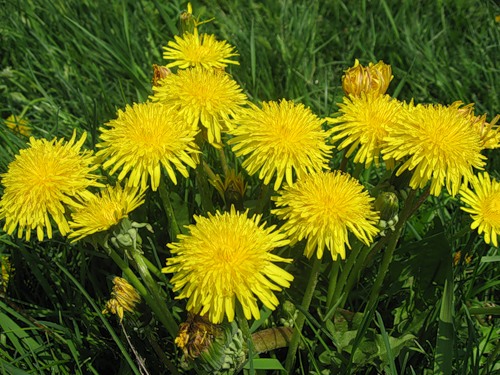 Домашнее задание: п.20
Найти  легенду о цветах
 и оформить её.
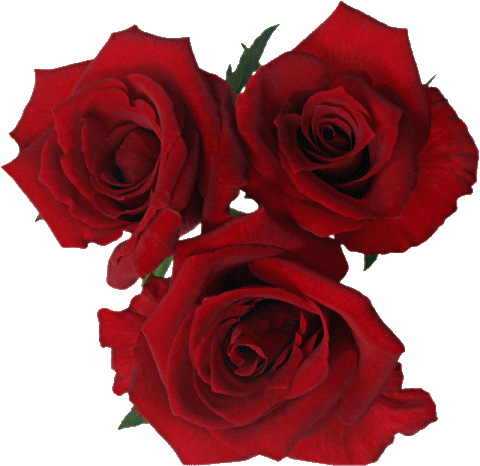 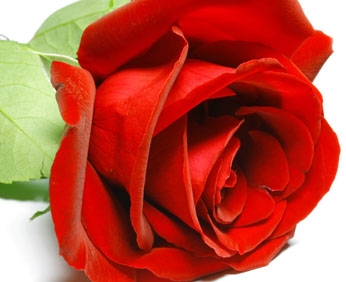 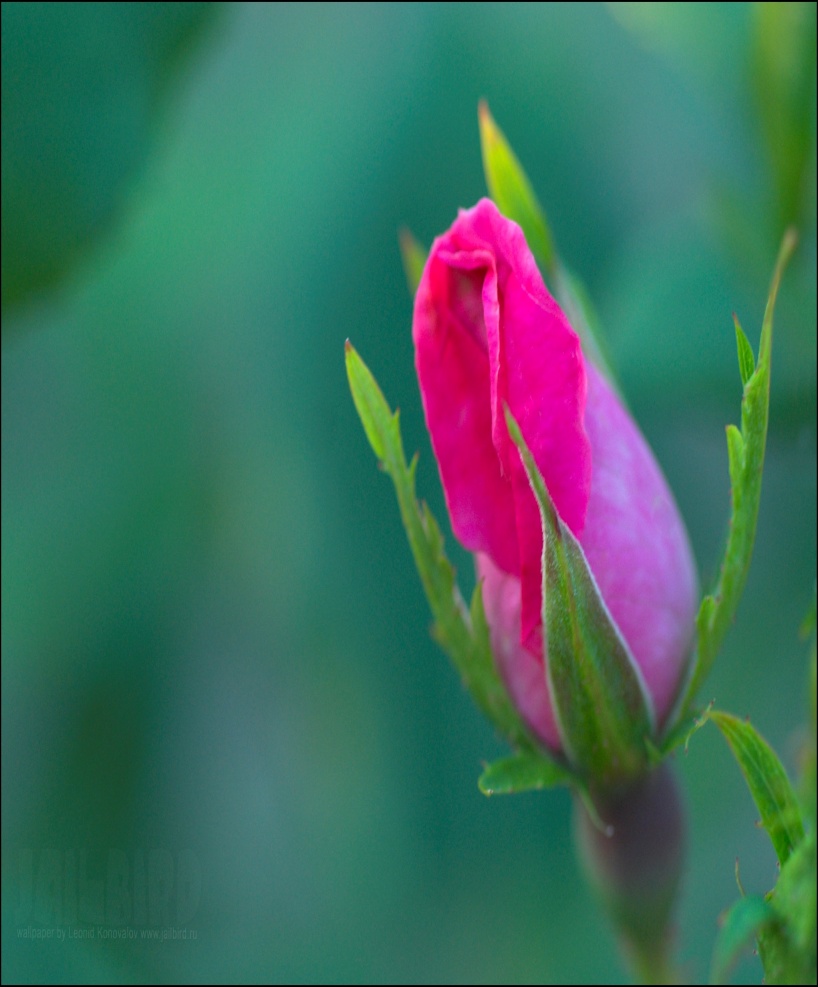 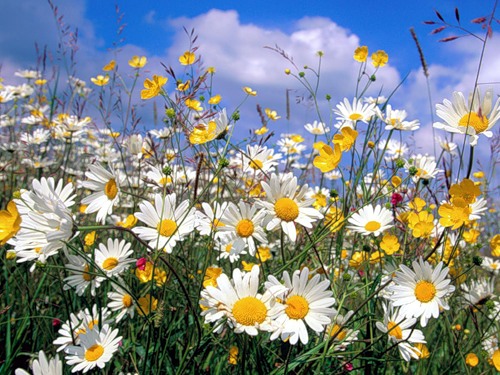 СПАСИБО  ЗА  УРОК!